An Enhanced Systemic Approach to Safety:
Presented by:
A systemic approach to support a Safe System
Offer Grembek
Joy Pasquet, GSR
Catalina Vanoli, GSR
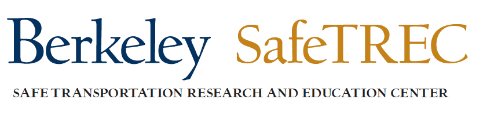 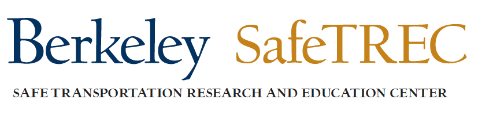 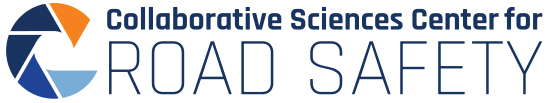 January 24, 2018
A continuum of approaches to improve safety
From Reactive to Proactive
Proactive
Reactive
Spot
Corridor
Systemic
Safe System, Vision Zero
A continuum of approaches to improve safety
From Reactive to Proactive
Proactive
Reactive
Spot
Corridor
Systemic
Safe System, Vision Zero
Spot Safety:
Improvement at a specific location in response to a-higher-than-expected crash rate at a site
A continuum of approaches to improve safety
From Reactive to Proactive
Proactive
Reactive
Spot
Corridor
Systemic
Safe System, Vision Zero
Corridor Safety:
Improvement across a corridor in response to a-higher-than-expected crash rate, or recurring safety concerns along a corridor
A continuum of approaches to improve safety
From Reactive to Proactive
Proactive
Reactive
Spot
Corridor
Systemic
Safe System, Vision Zero
Systemic Safety:
“An improvement that is widely implemented based on high-risk roadway features that are correlated with particular crash types” FHWA
A continuum of approaches to improve safety
From Reactive to Proactive
Proactive
Reactive
Spot
Corridor
Systemic
Safe System, Vision Zero
Safe System, Vision Zero:
Safe System
“Building a system in which people cannot be fatally or severely injured on despite human error” Soames Job
A systemic matrix approach
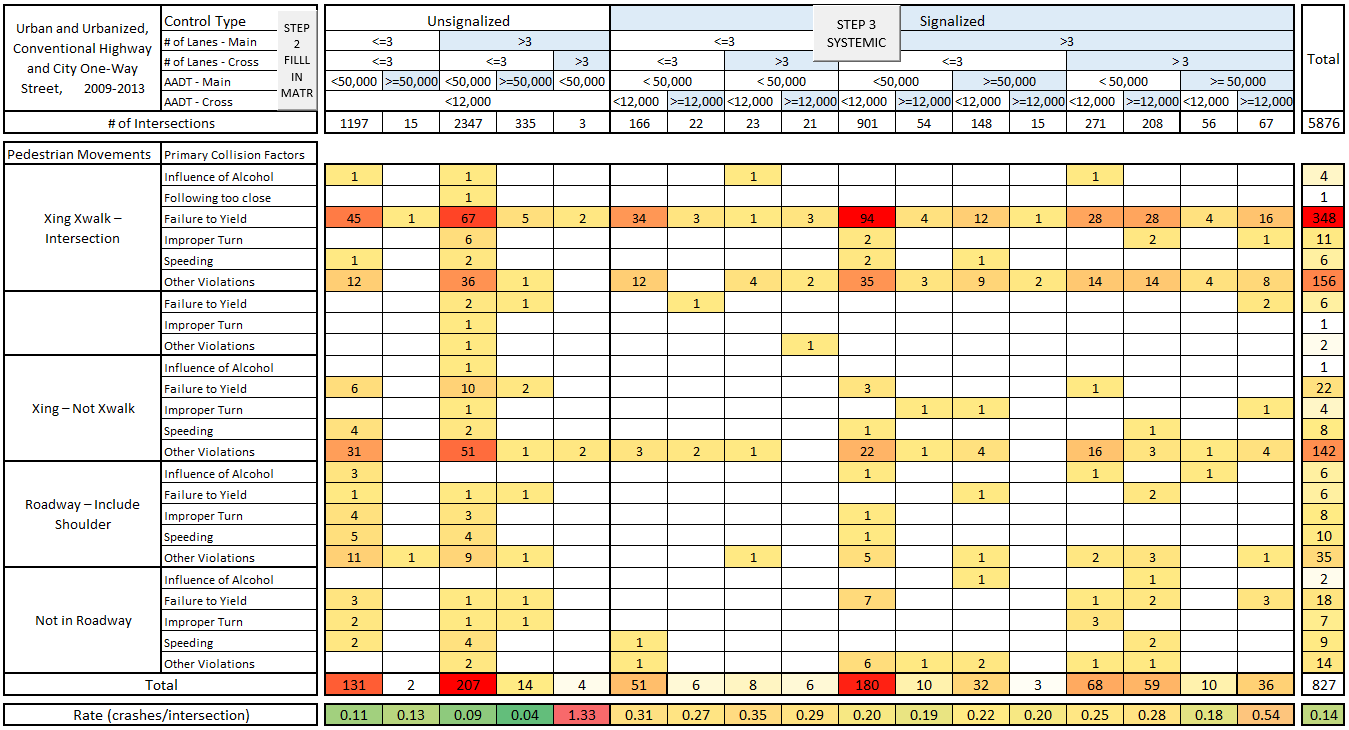 Facility Types
Crash Types
* Systemic pedestrian matrix developed by SafeTREC for Caltrans
A systemic matrix approach
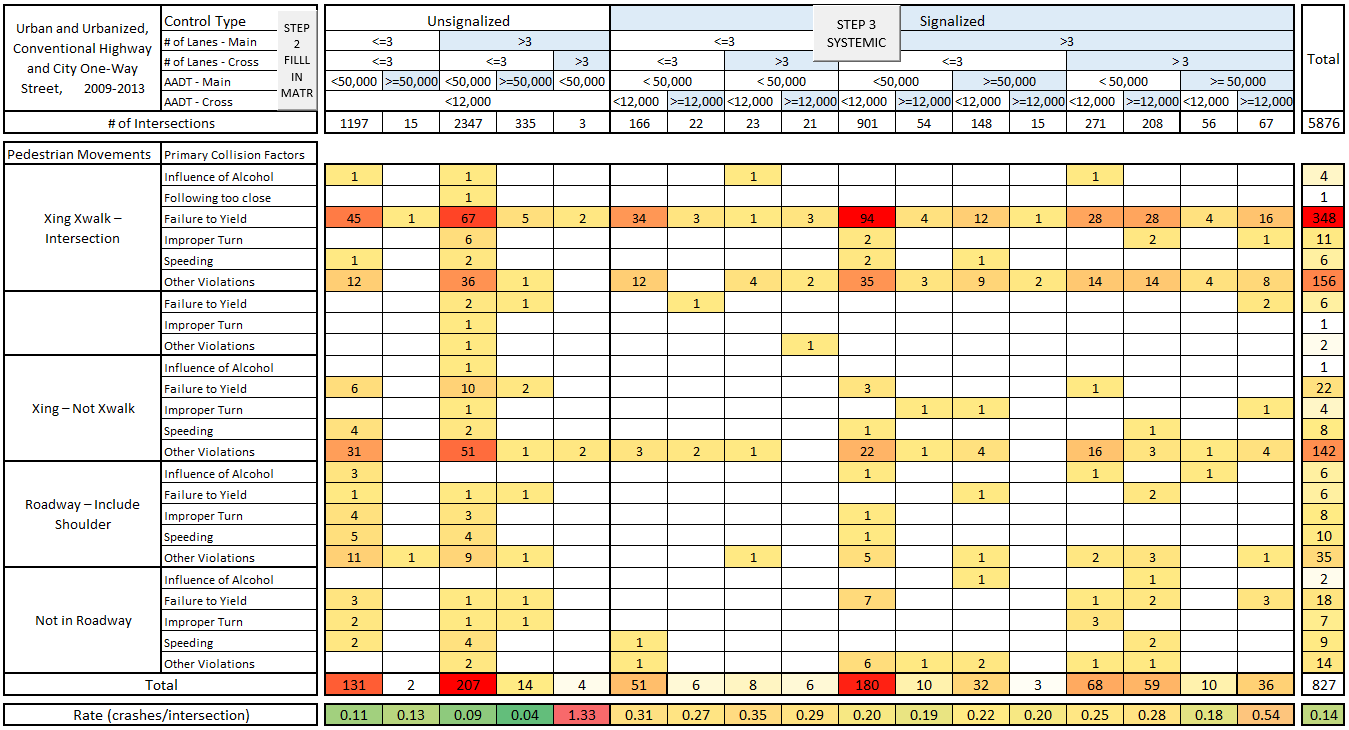 Facility Types
Crash Types
* Systemic pedestrian matrix developed by SafeTREC for Caltrans
A systemic matrix approach
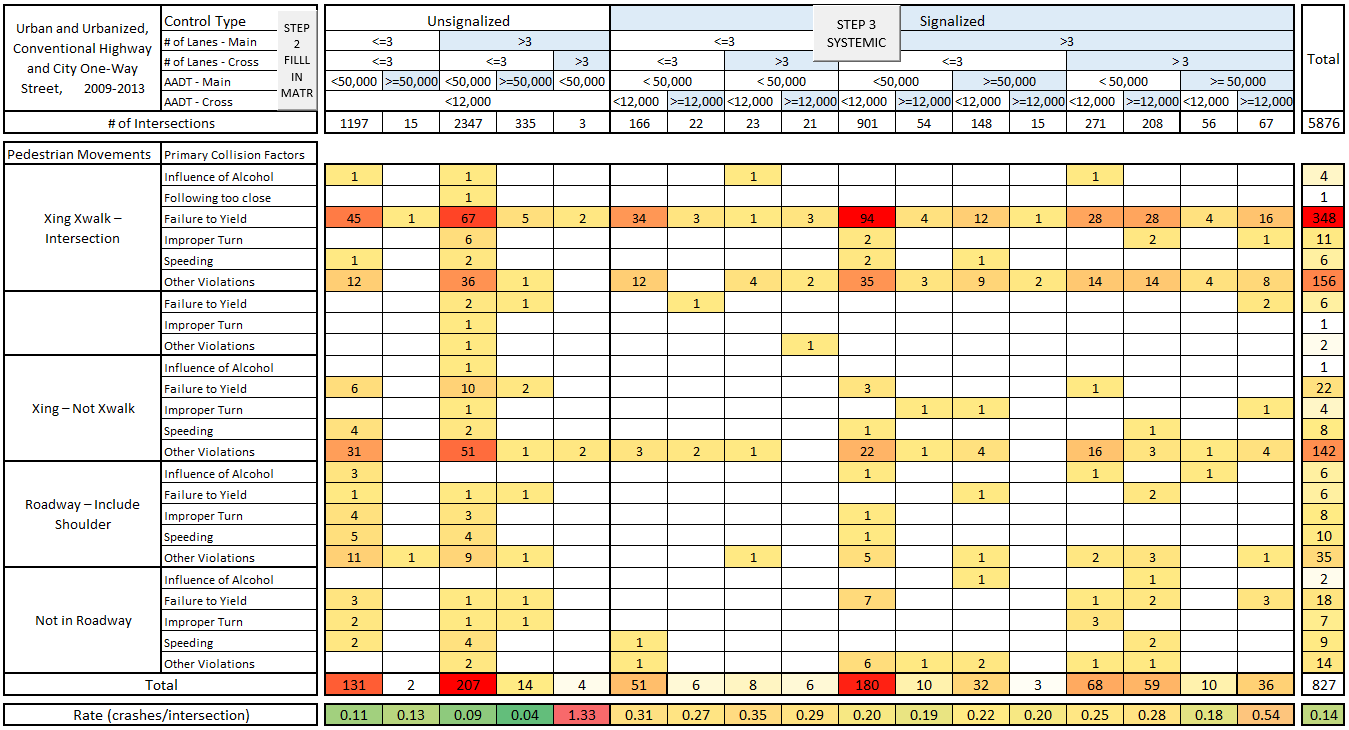 Facility Types
Systemic hotspots
Crash Types
* Systemic pedestrian matrix developed by SafeTREC for Caltrans
Project goals and activities
1
Enhance methods to identify systemic safety concerns
Develop method to determine crash types and the facility types that need to be included in a matrix for a specific mode
populate mode-specific crash matrices using the data from multiple states
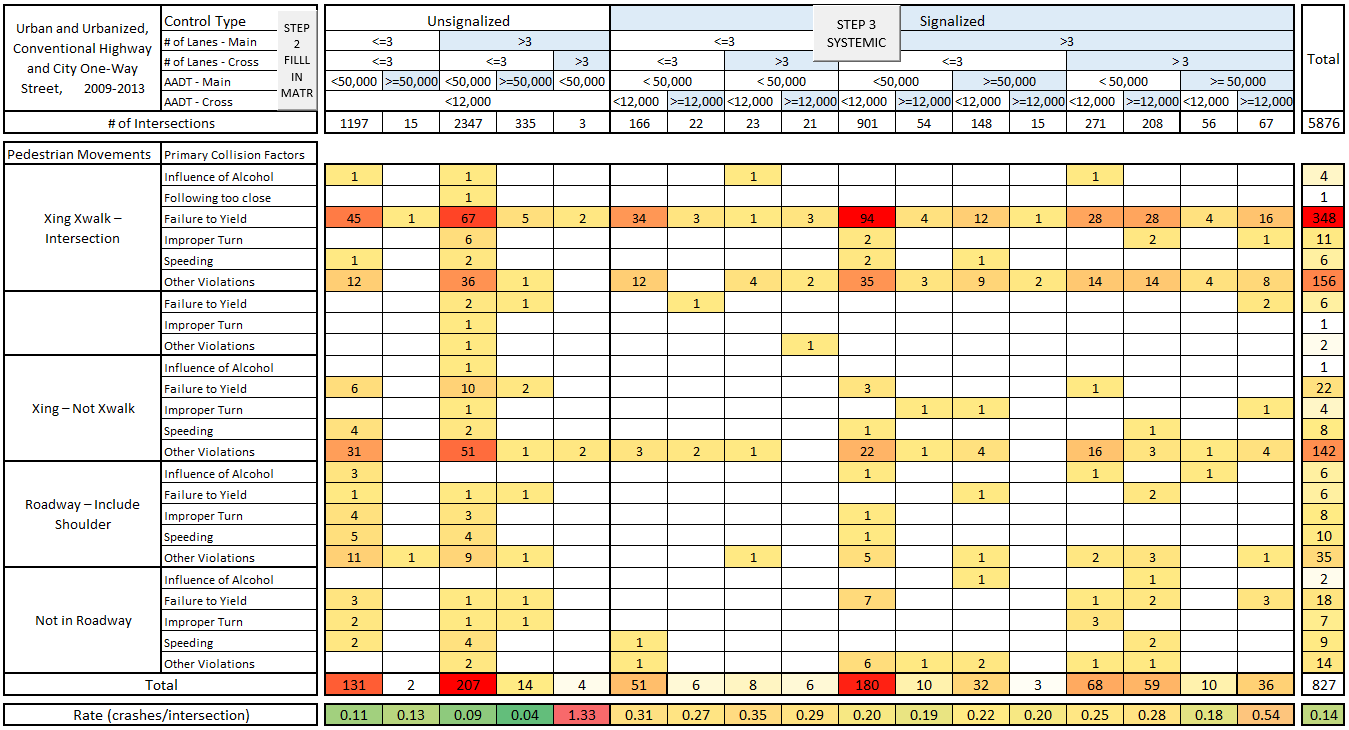 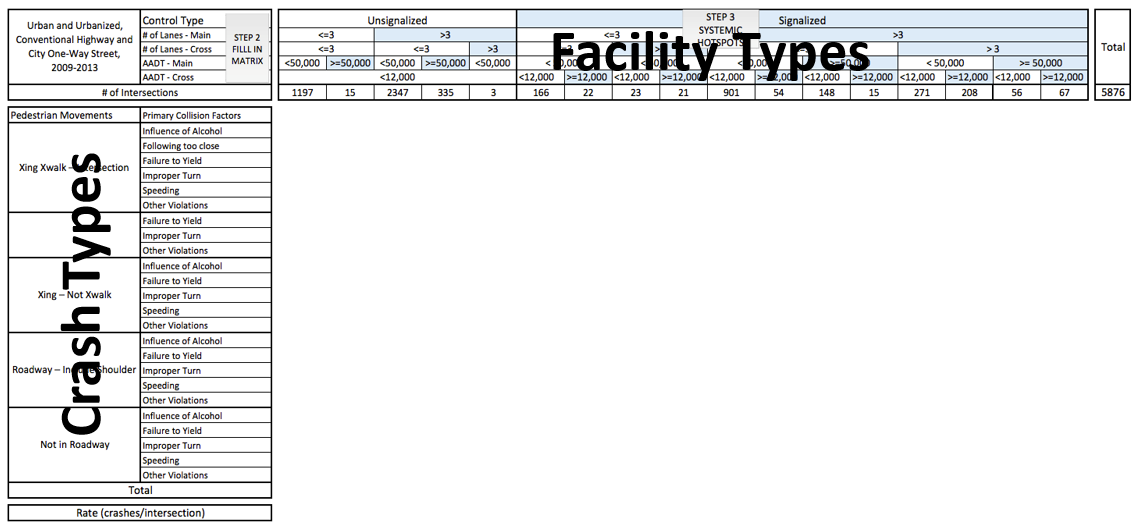 System snapshot
Matrix Structure
Project goals and activities
2
Enhance countermeasure scope to include engineering and non-engineering improvements
develop a list of engineering safety countermeasures to address crash profiles identified for the different matrices
develop a list of non-engineering improvements to address crash profiles identified for the different matrices
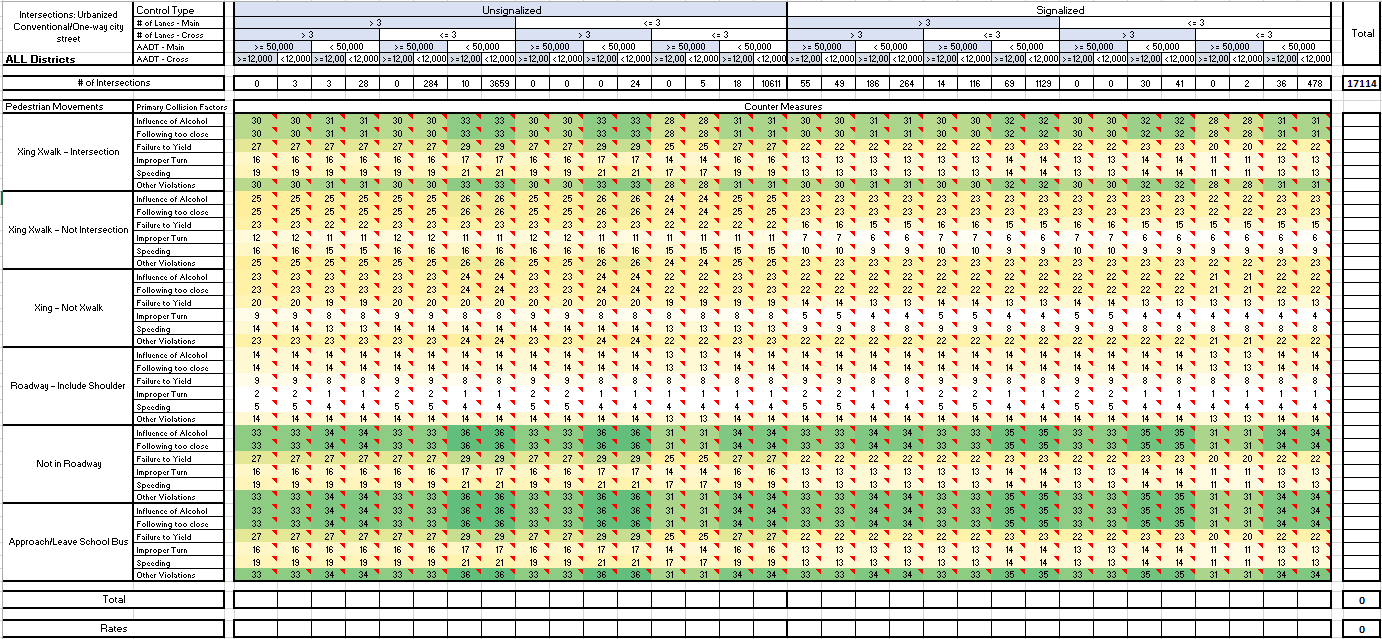 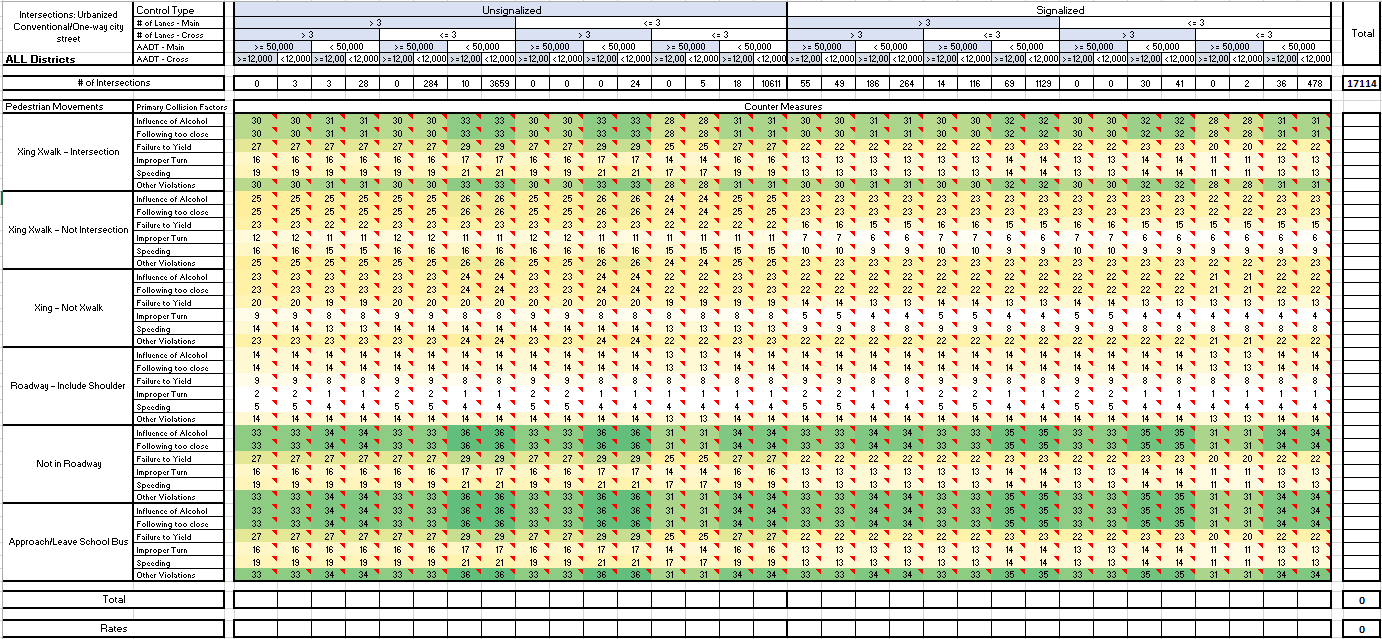 Engineering CM’s
Non-Eng. CM’s
Project goals and activities
3
Enhance process to determine high priority locations
explore the advantages and disadvantages of different methods to identify systemic hotspots
define guidelines for determining upper and lower thresholds for systemic projects
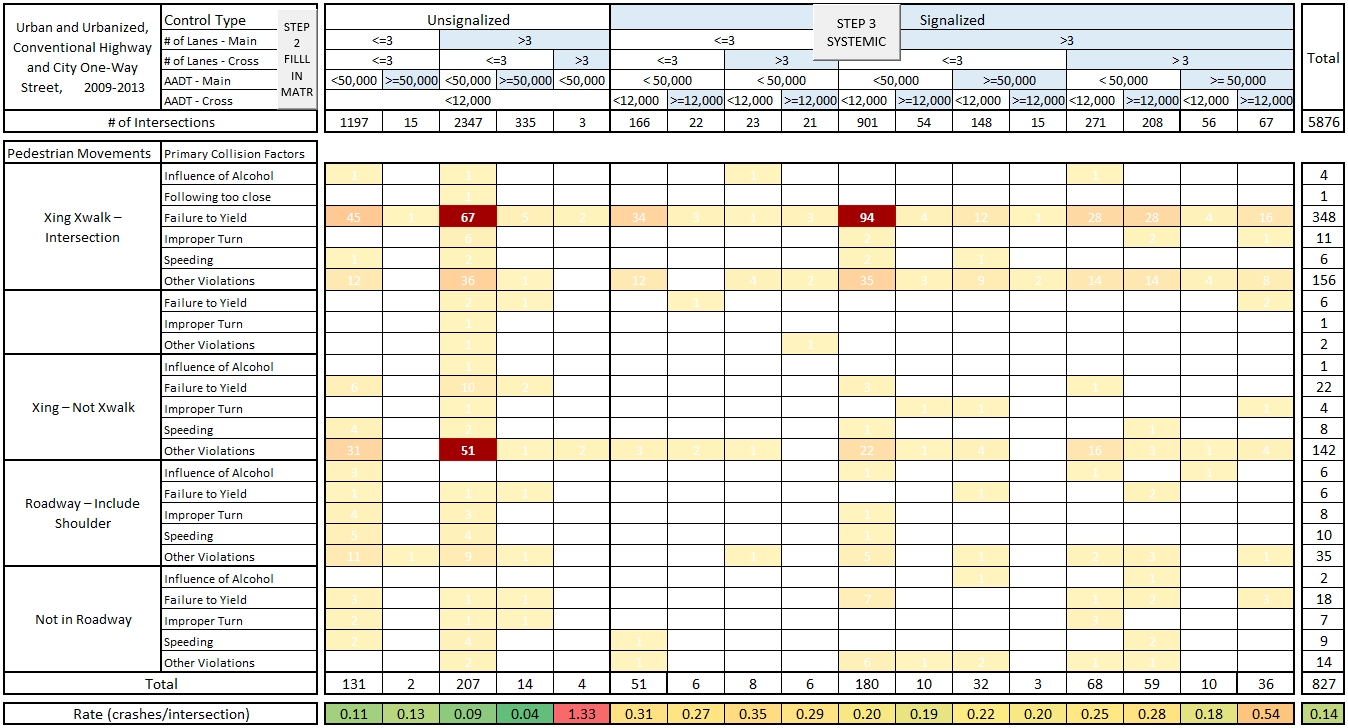 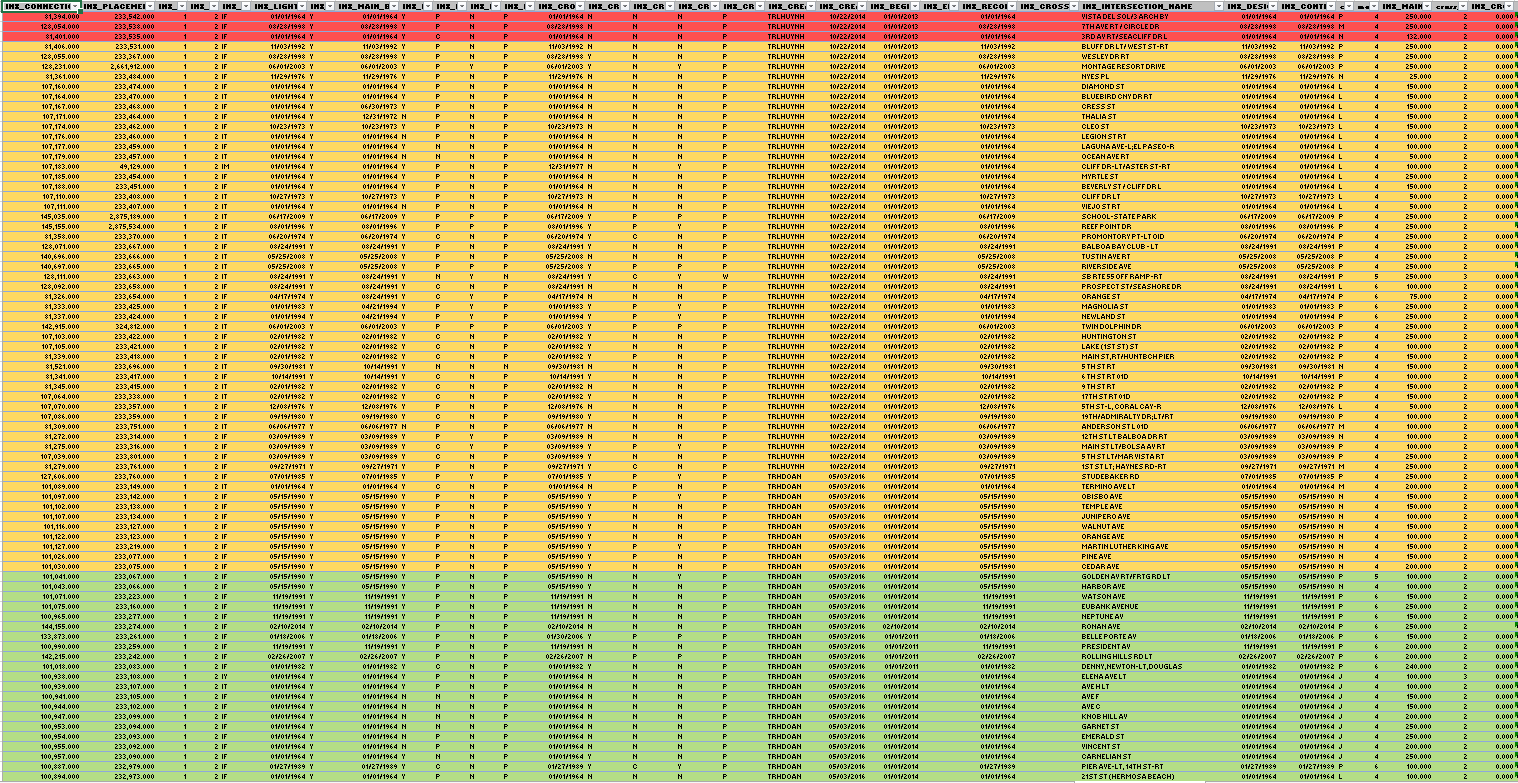 Refine location list
Systemic priorities
Project goals and activities
1
Guidelines for determining matrix
structure across different modes
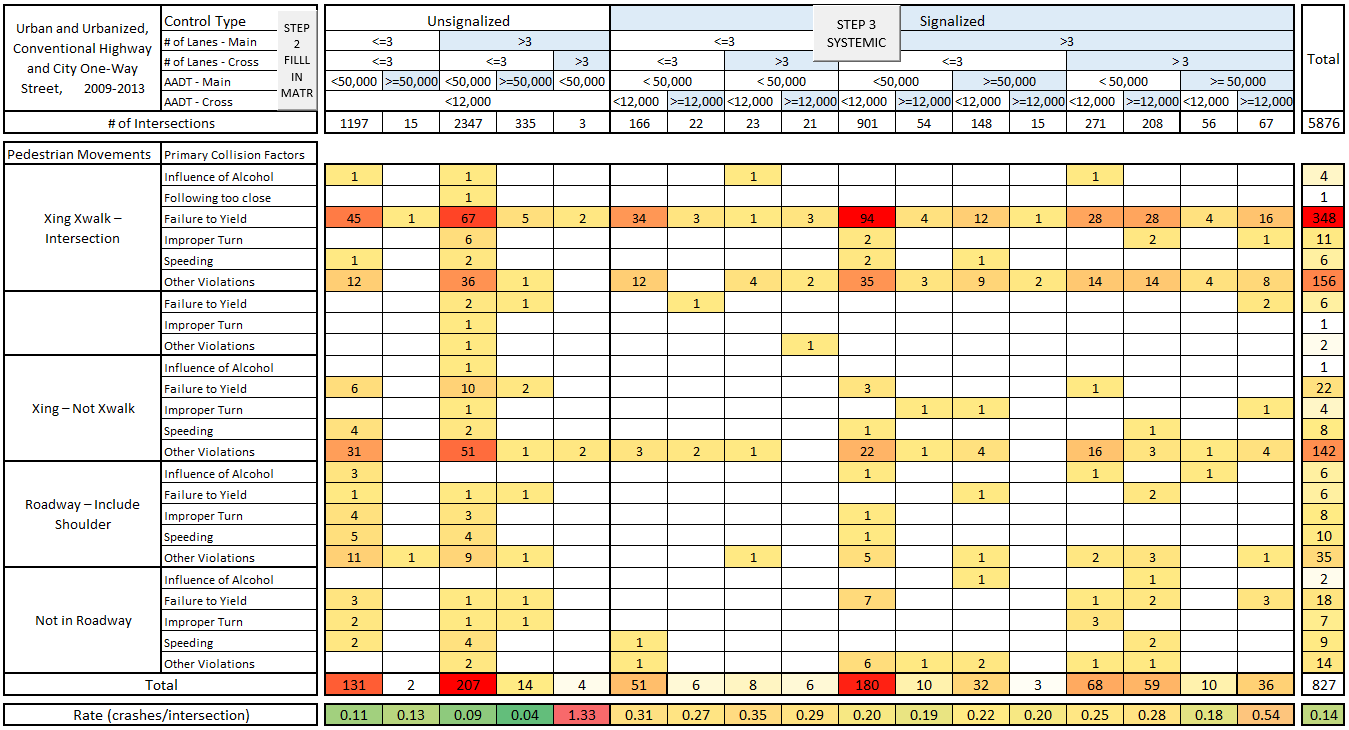 Modal matrices
2
Basic toolbox for engineering and
 non-engineering improvements
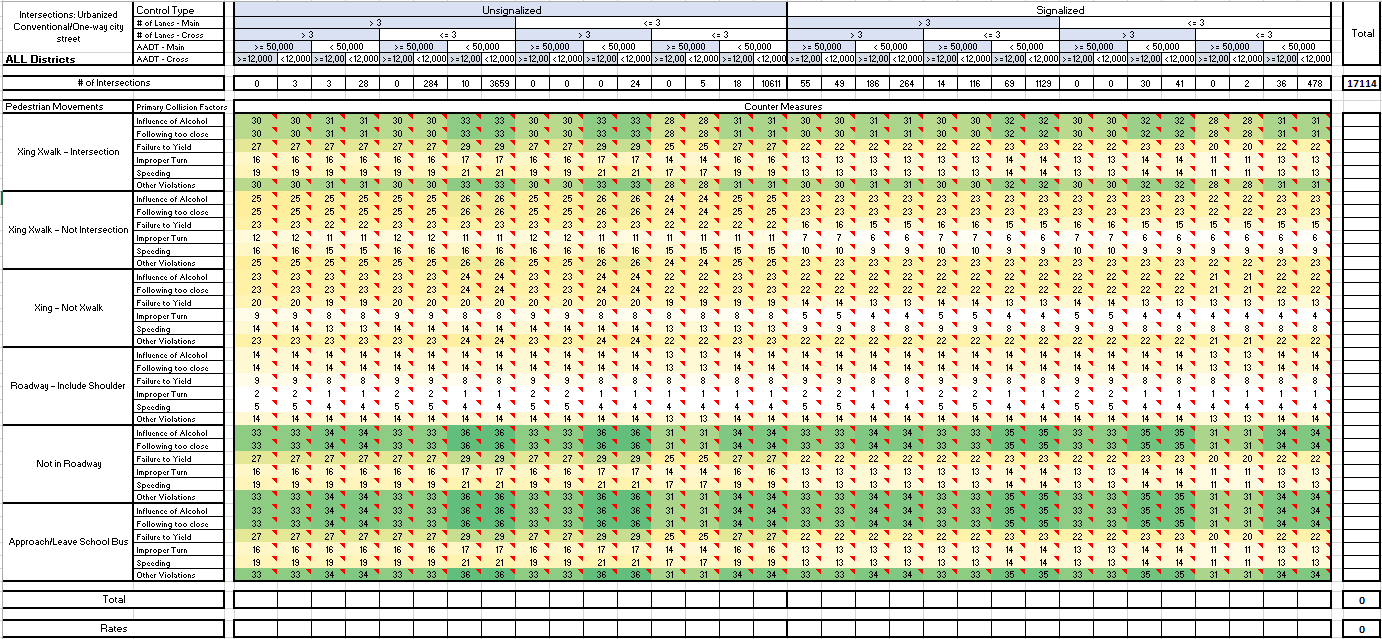 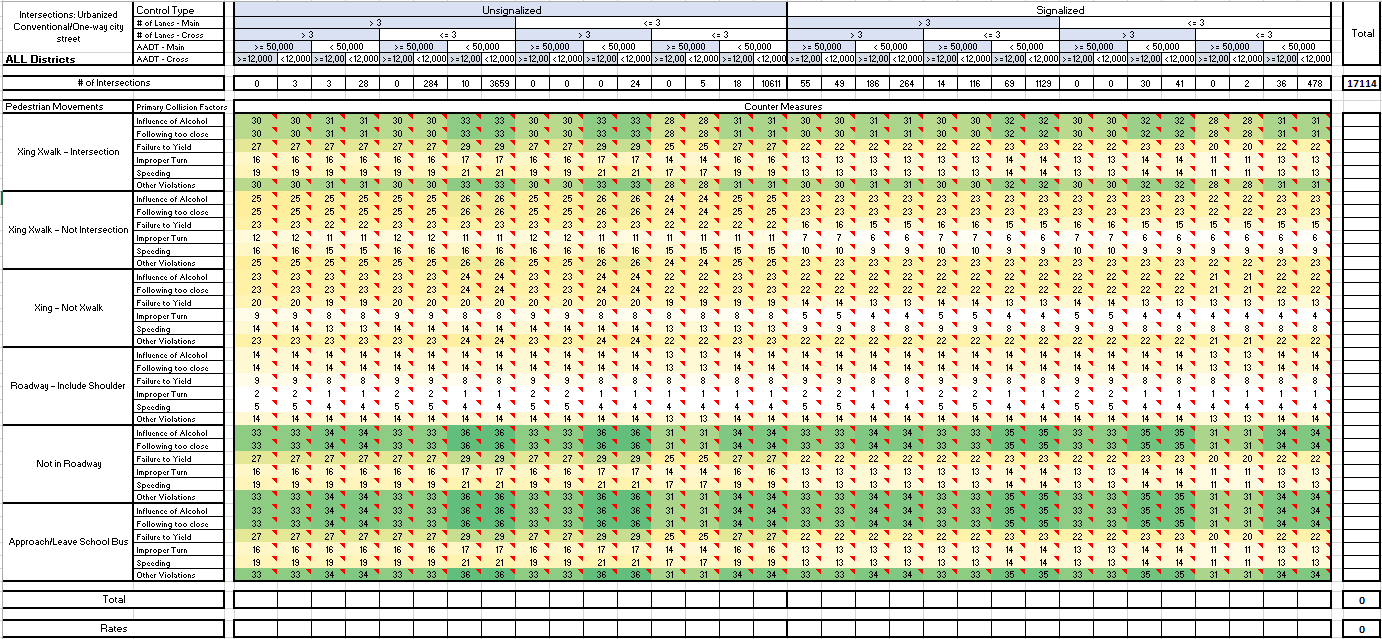 CM matrices
3
Considerations for screening criteria
 for systemic projects
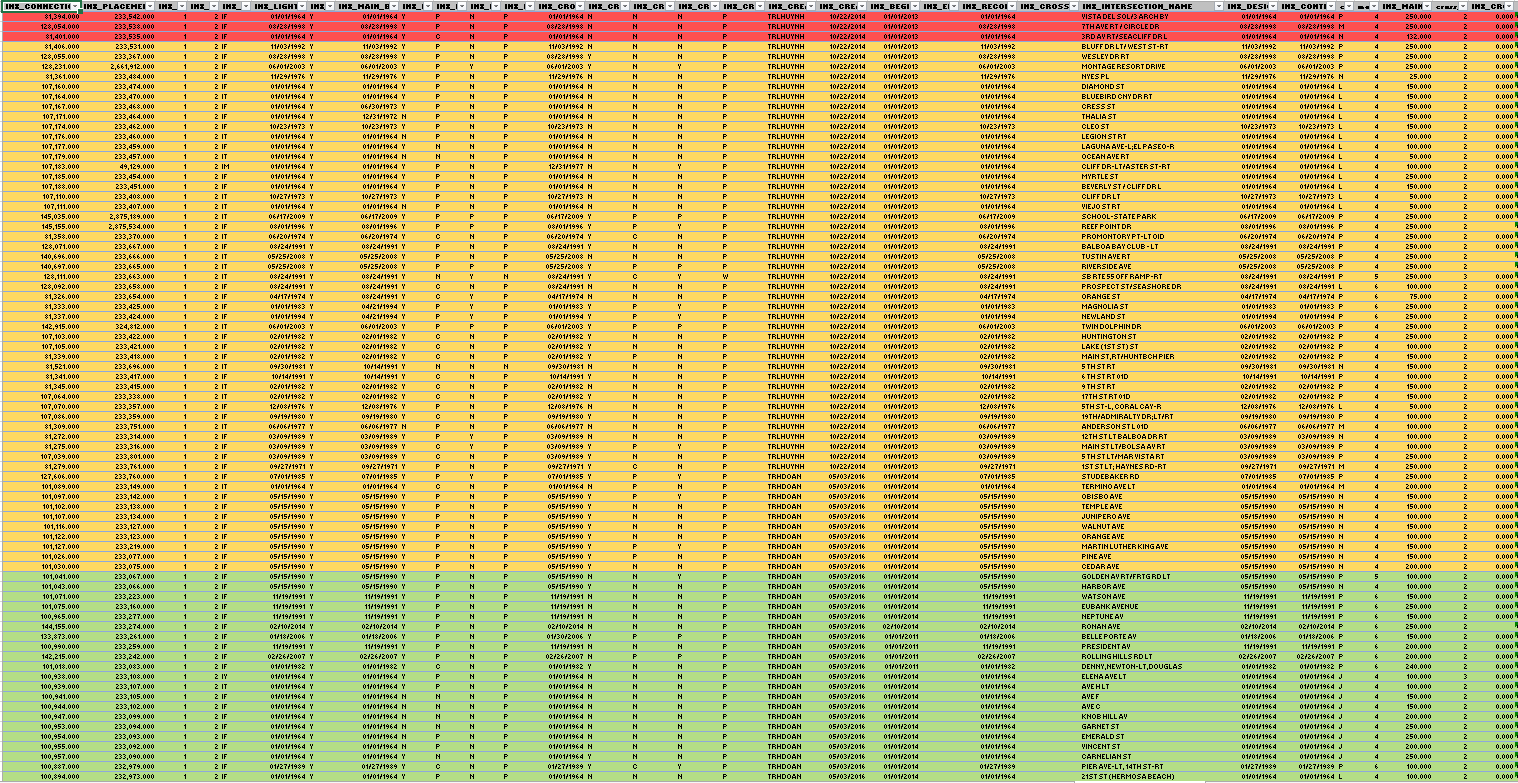 Priorities
Enforcement countermeasures
How can it be used?
Police enforcement targeted at the identified problematic facilities
What is the promise?
Filling the gaps in the driving code 
What are the limitations?
Burdensome state by state legislative analysis
Guidelines for future considerations
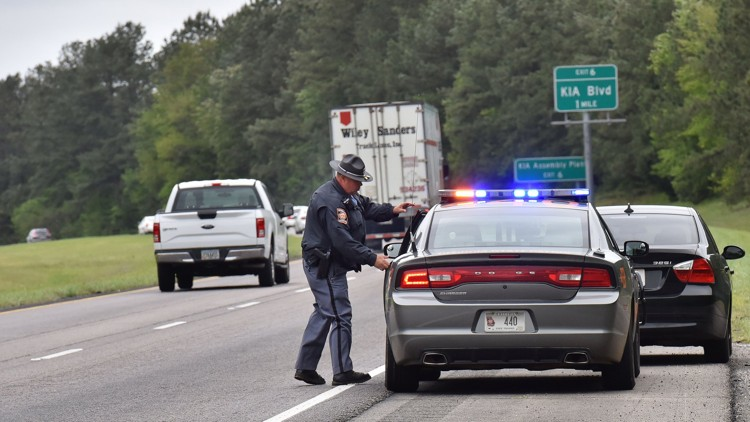 [Speaker Notes: Initially, thought that it might help police officers just go to the problematic facilities and look for a certain type of violations.
Enforcement does not designate how the driving code itself is enforced by police officers, but rather the content of the code. Although legislation is variable from state to state, digging into each state’s driver’s handbook (for the 7 states covered by HSIS) and studying the structure of the driving code may give insights as to which problematic behaviors that have been identified by the tool are addressed in the code, or if there is a gap. For each facility type and crash type, indicate in the cells how many driver’s code items are covering the problematic behavior (if any), or if there is a gap to be filled (new codes to add).]
Education countermeasures
How can it be used?
Elaborating an educational countermeasures matrix
What are the limitations?
Multitude of entities involved in road safety trainings
What is the promise?
Lead the development of learning modules
Guidelines for future considerations
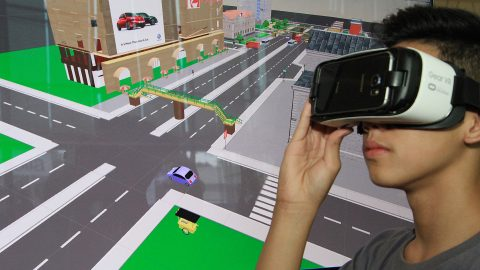 [Speaker Notes: It would be complicated to identify what educational countermeasures are already being implemented because of the multitude of stakeholders involved, be it institutional (at the federal/state/local level, schools) or not (associations, etc.). But the tool could lead to the development of learning modules targeted at issues identified in the matrix. In a long-term perspective, this approach could benefit from partnerships with other stakeholders, to see if their respective programs already tackle the identified issues, and if not, help them integrate these in their learning programs.]
Data requirements
Three categories of data
Crash data (rows)
Roadway data (columns)
Operations data (columns or risk)
Source: HSIS (Highway Safety Information System) files
accident subfile
vehicle/occupant subfiles
roadway file
intersection file
Challenge: linking the data
Data collection
HSIS Data for 5 years across 7 states: 
California 		2010 - 2014
 North Carolina 	2010 - 2014
Ohio 			2011 - 2015
Washington 		2011 - 2015
Illinois  		2006 - 2010
Minnesota 		2006- 2010
Maine  		2011 - 2015
Data cleaning in Python
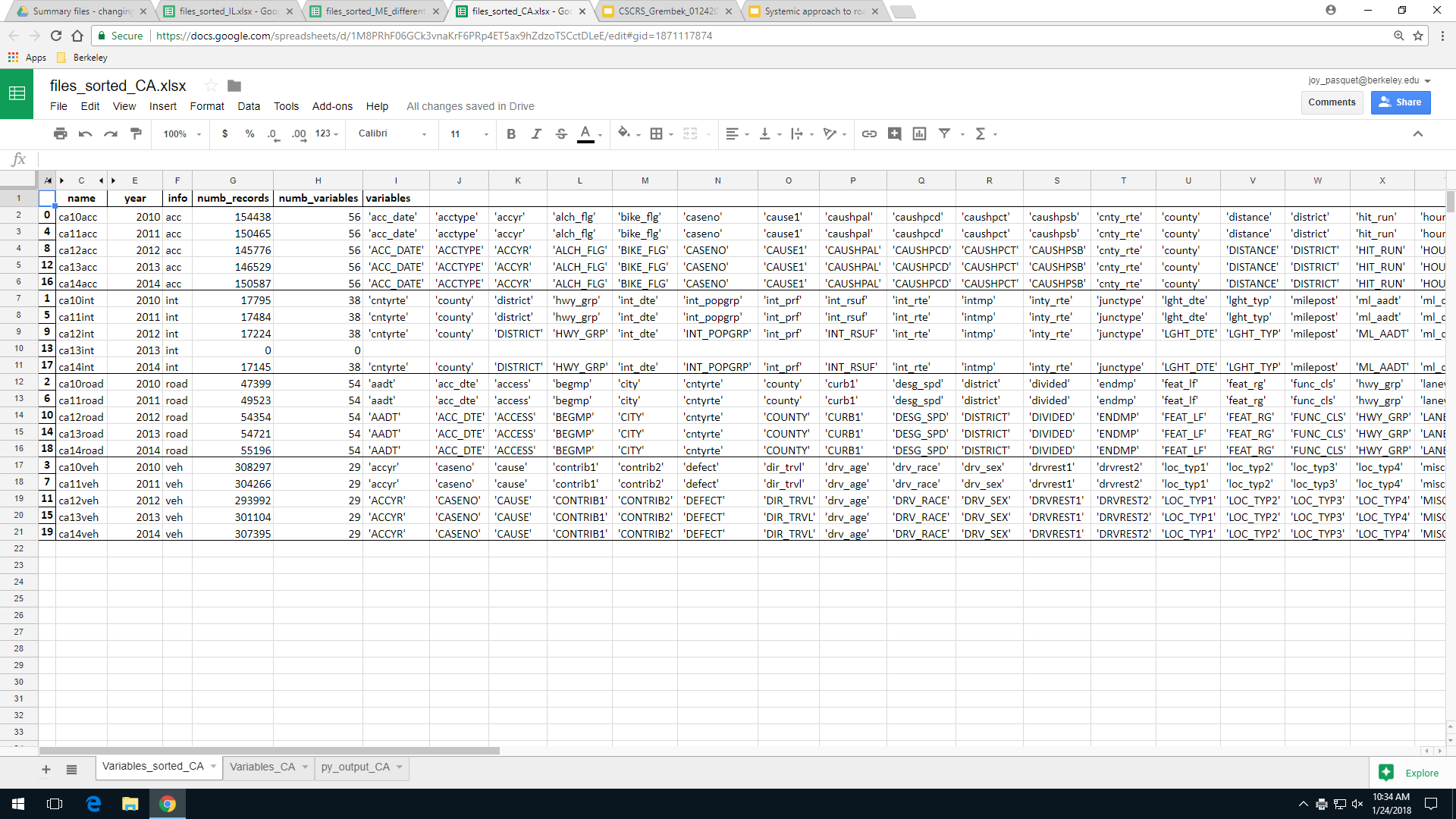 [Speaker Notes: spread across the files  mentioned
here, files for CA]
What did we do with all the data?
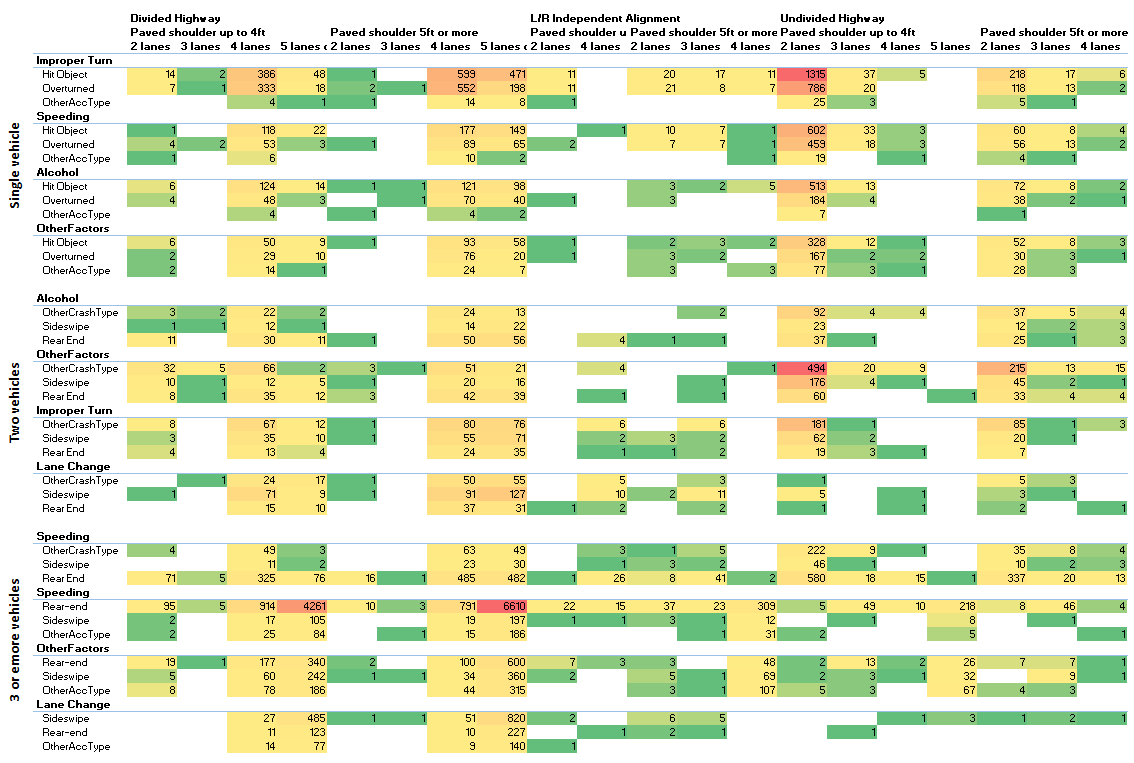 What did we do with all the data?
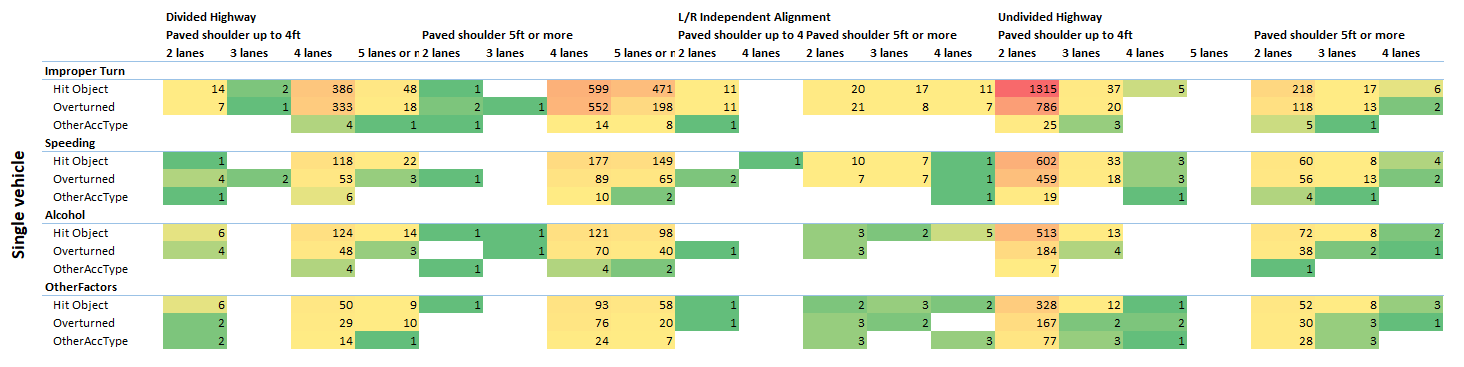 What did we do with all the data?
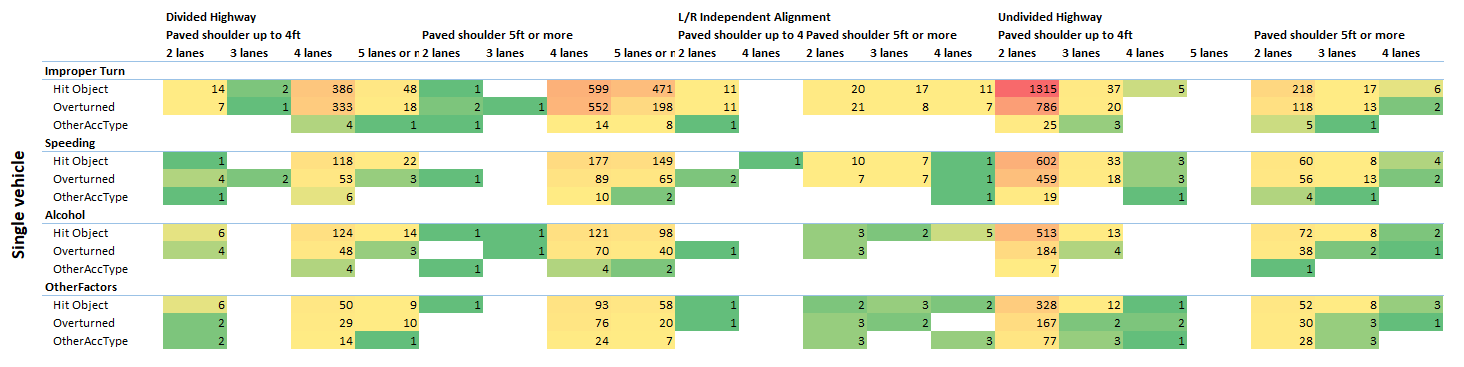 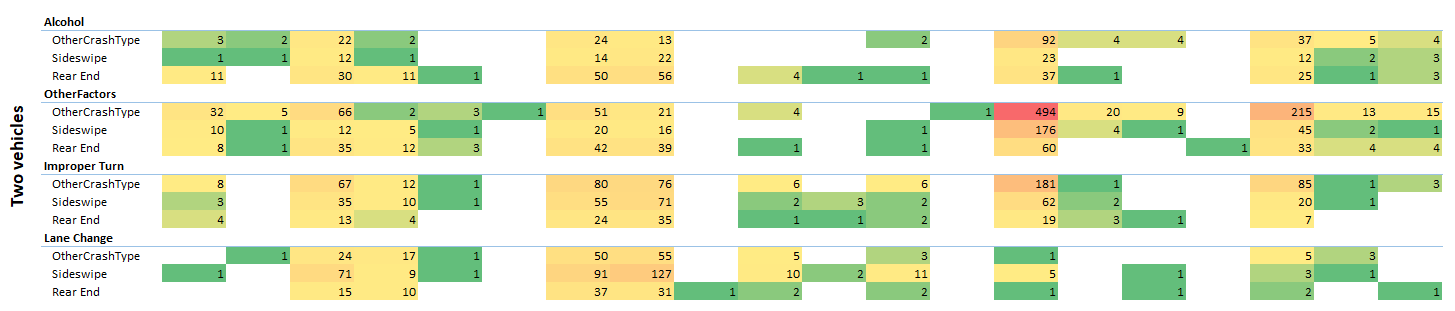 What did we do with all the data?
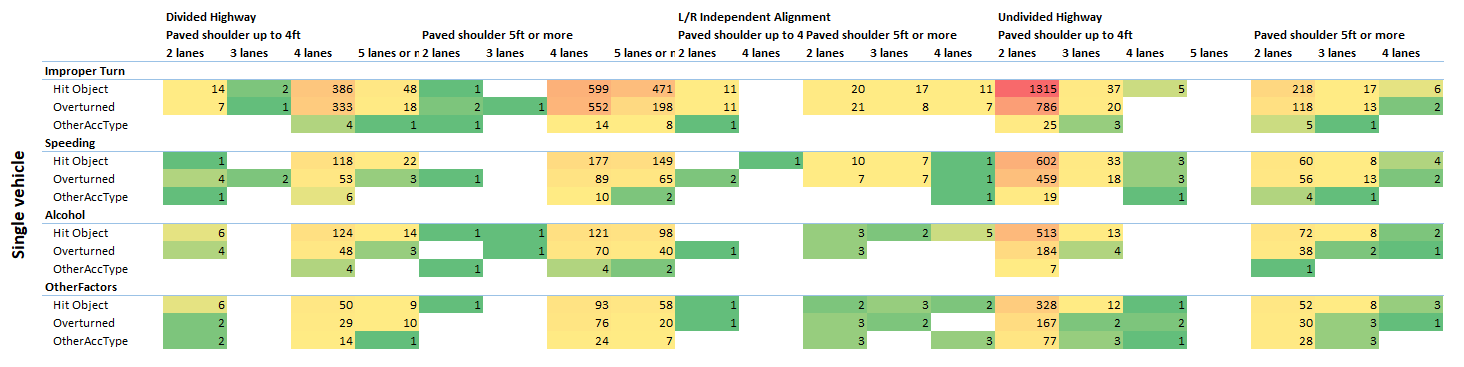 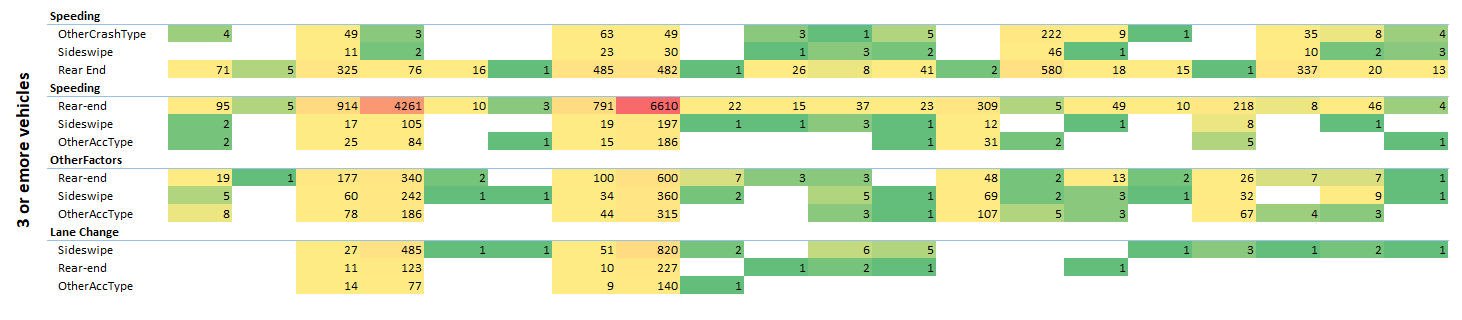 What’s next?
Rate
Density
Frequency
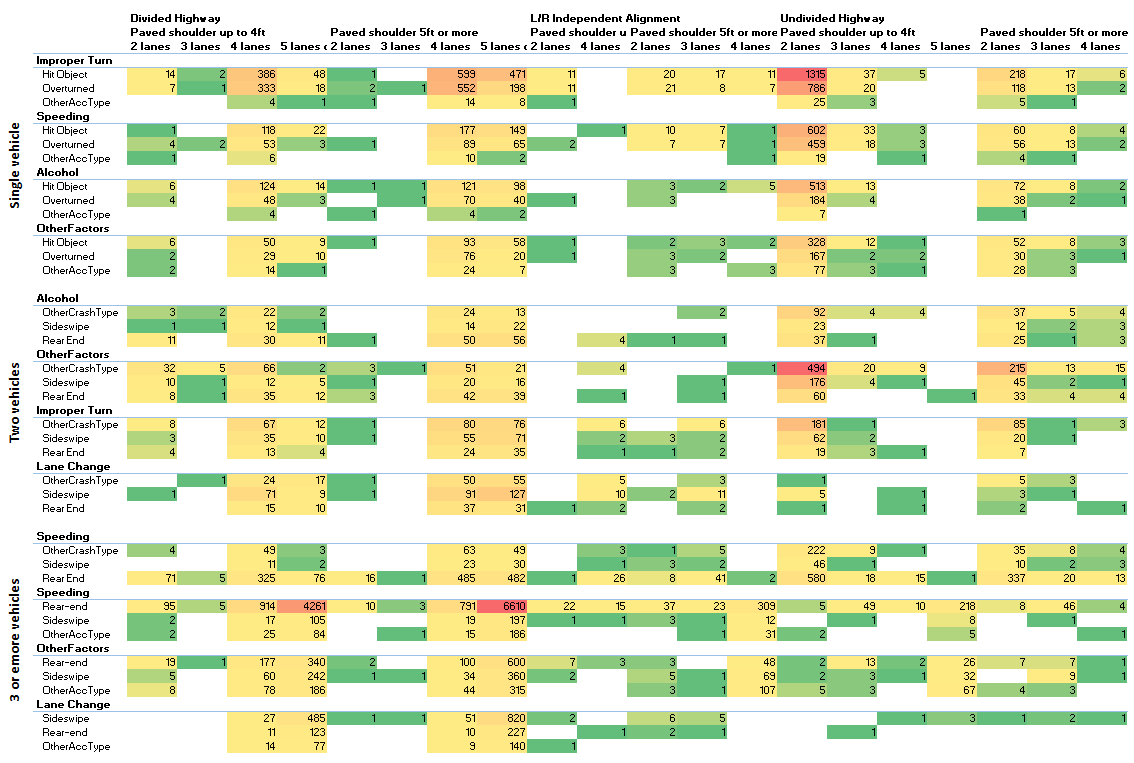 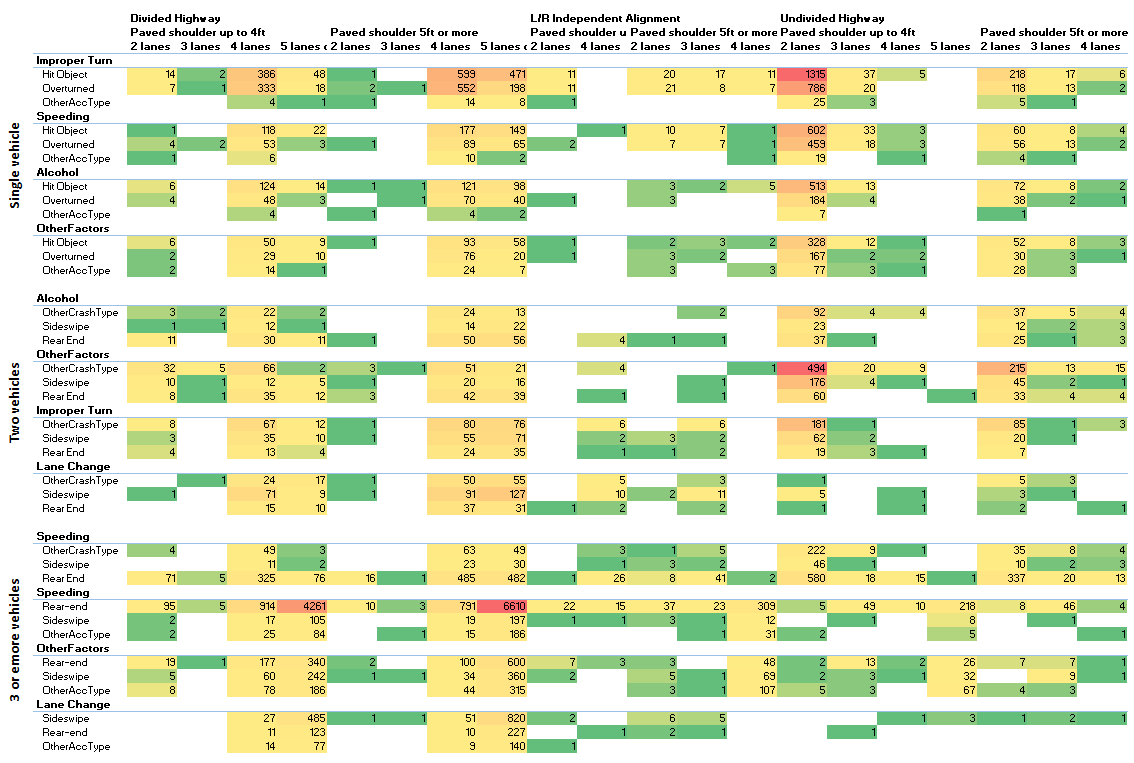 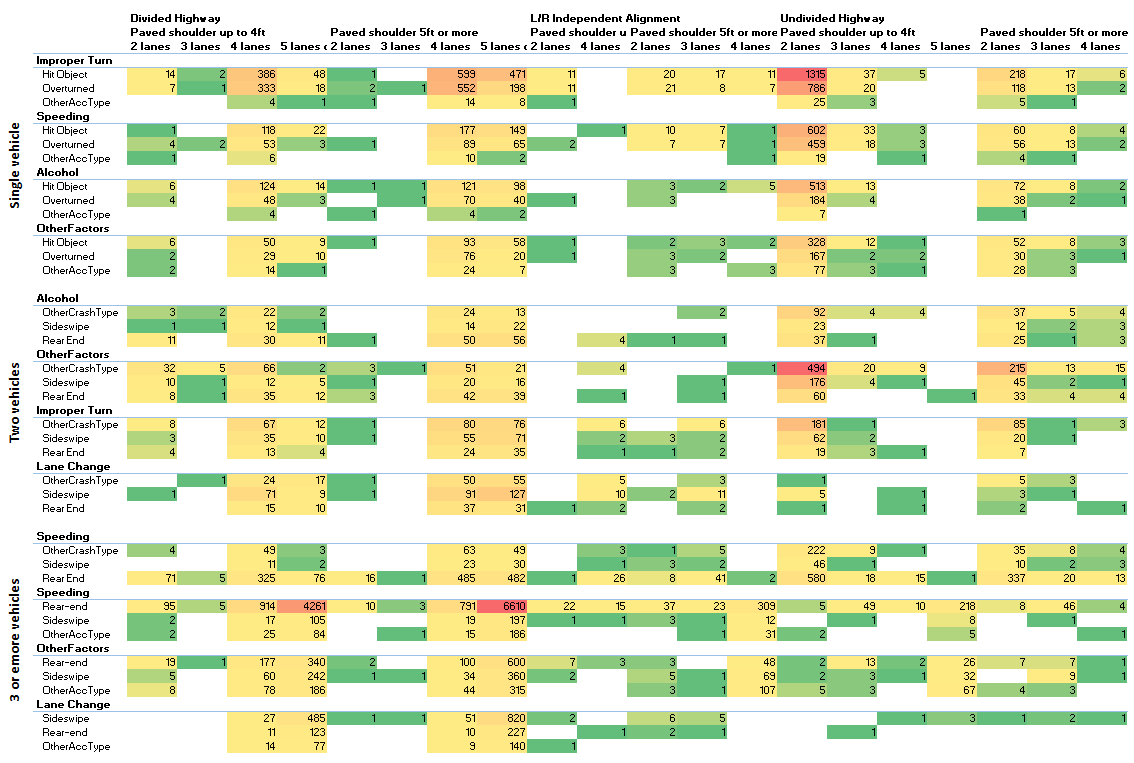 Matrix 1
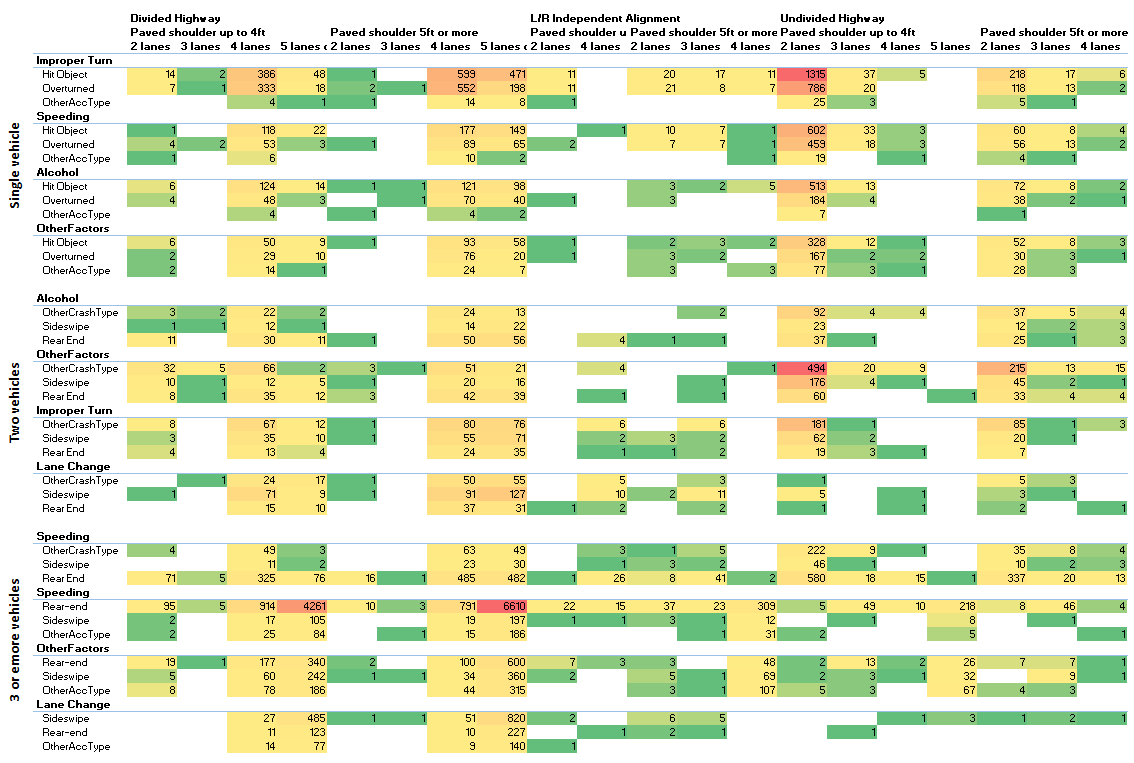 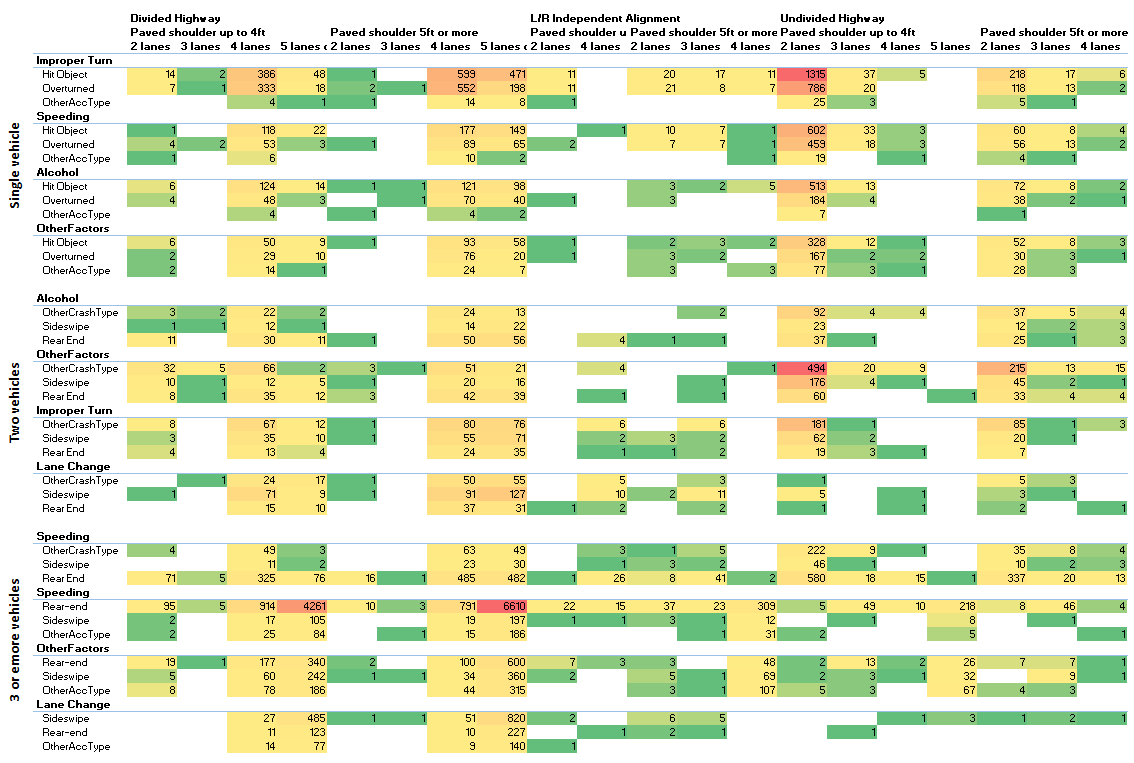 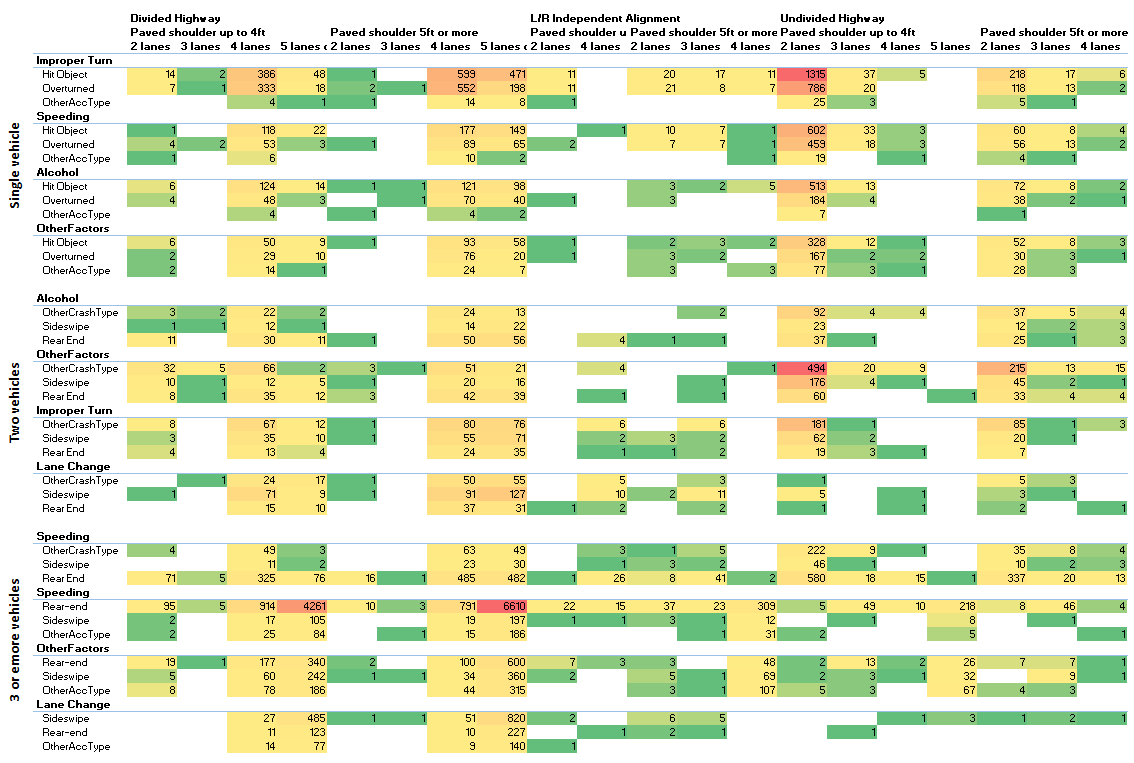 Matrix 2
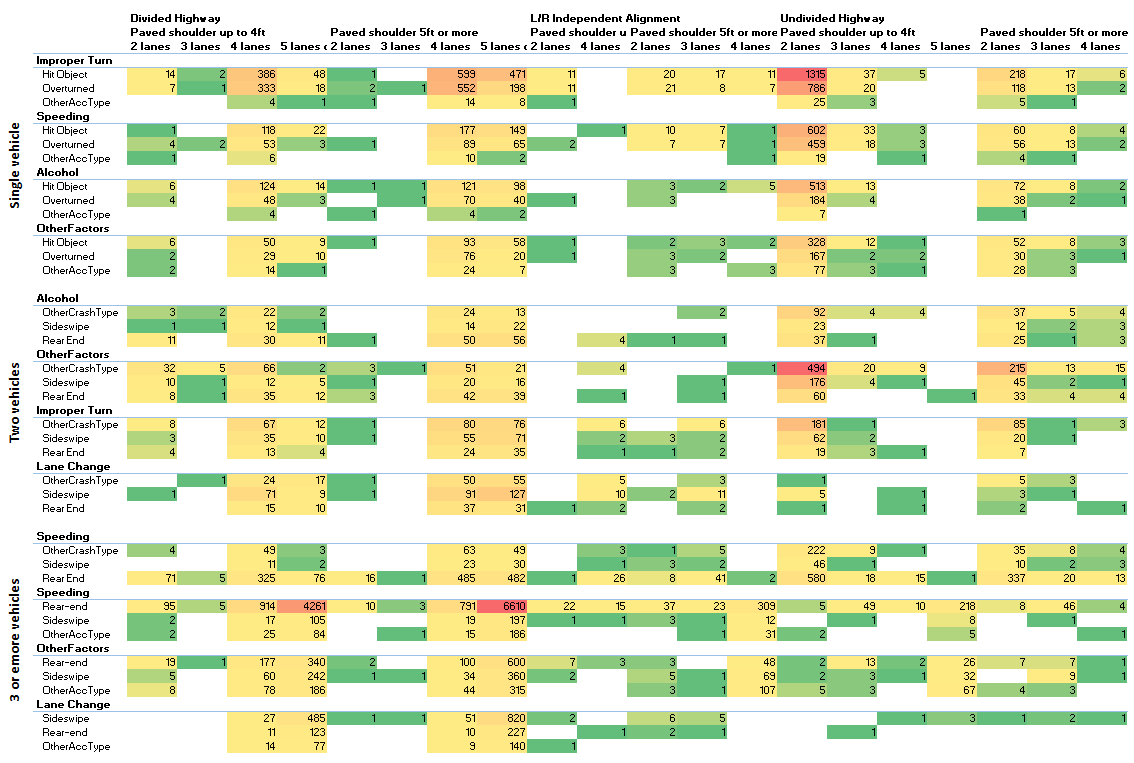 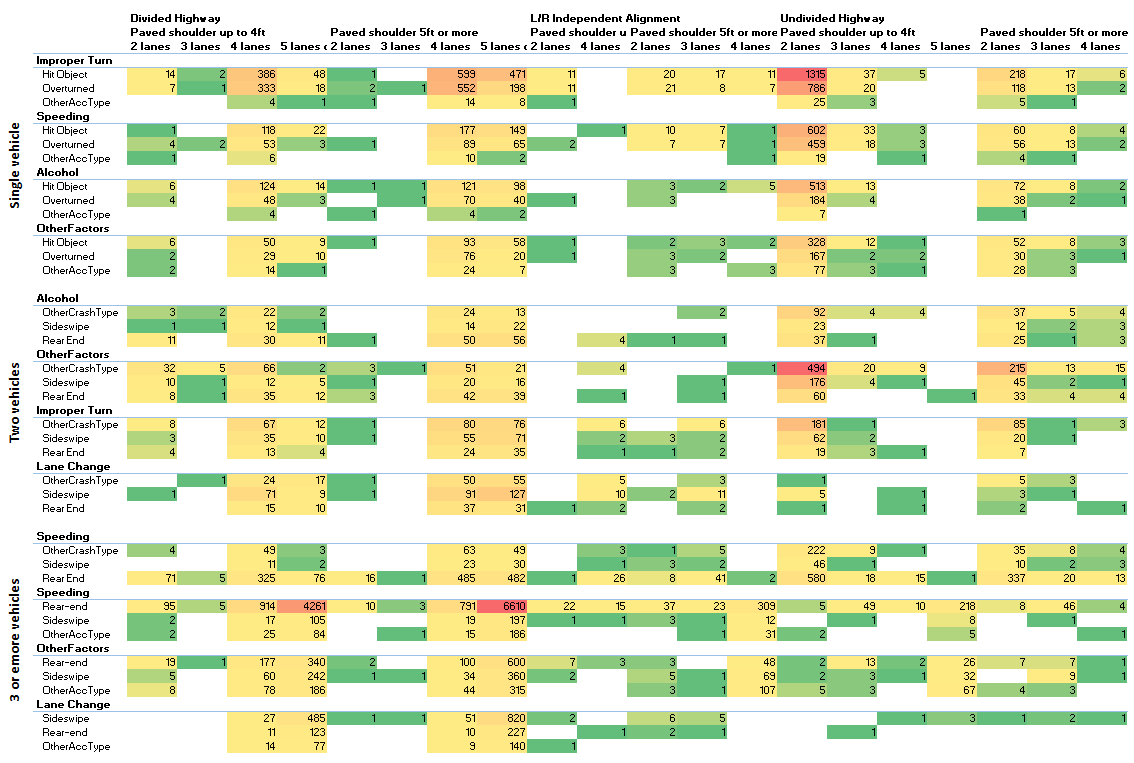 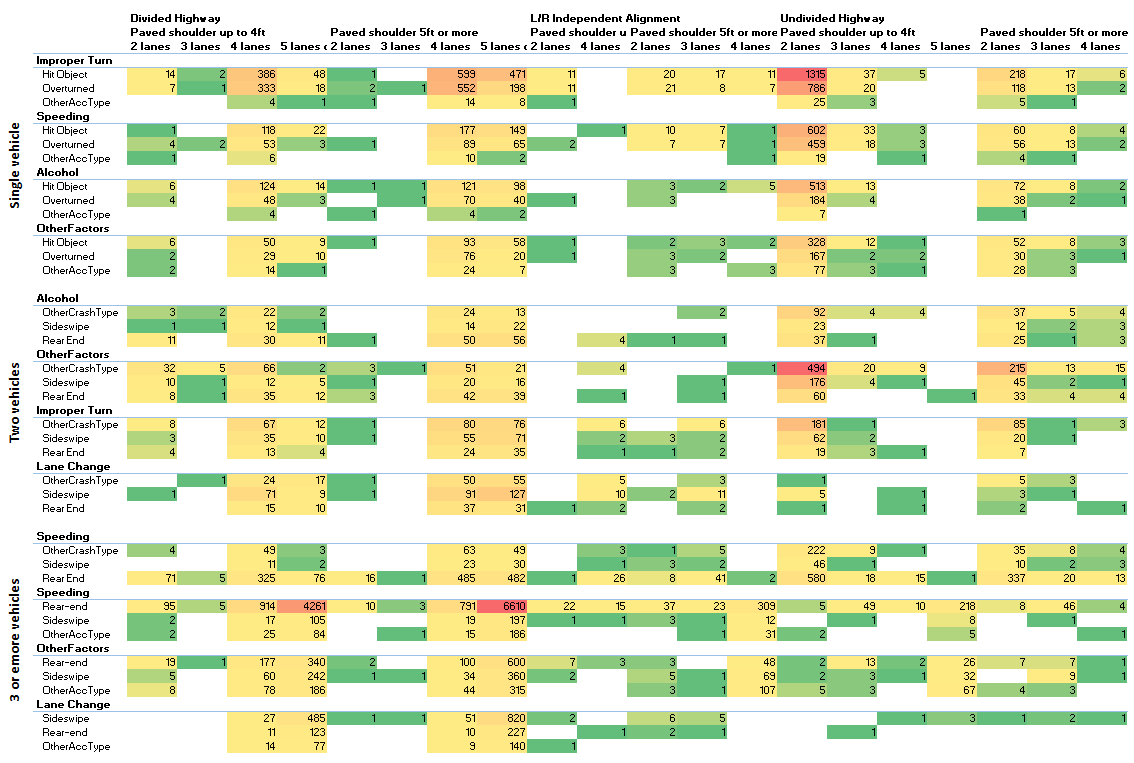 Matrix 3
What’s next?
Frequency
Density
Rate
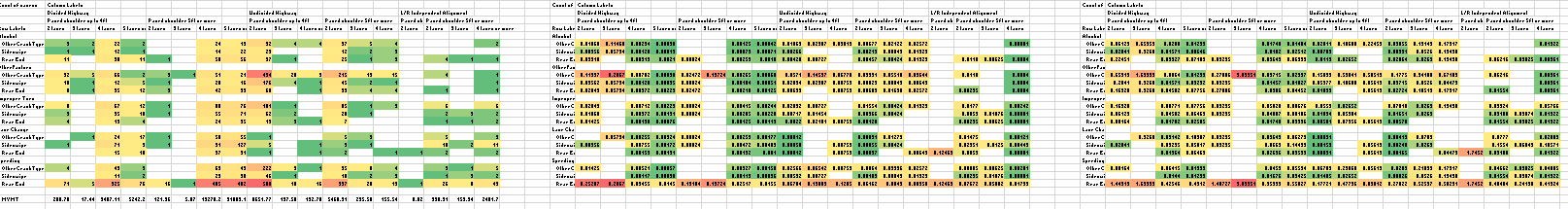 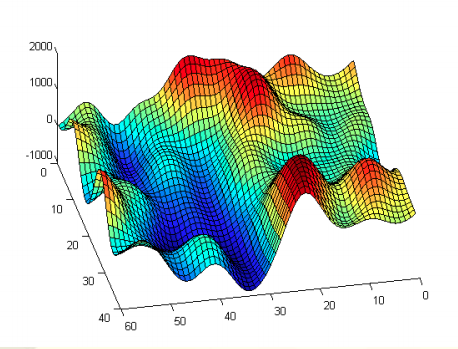 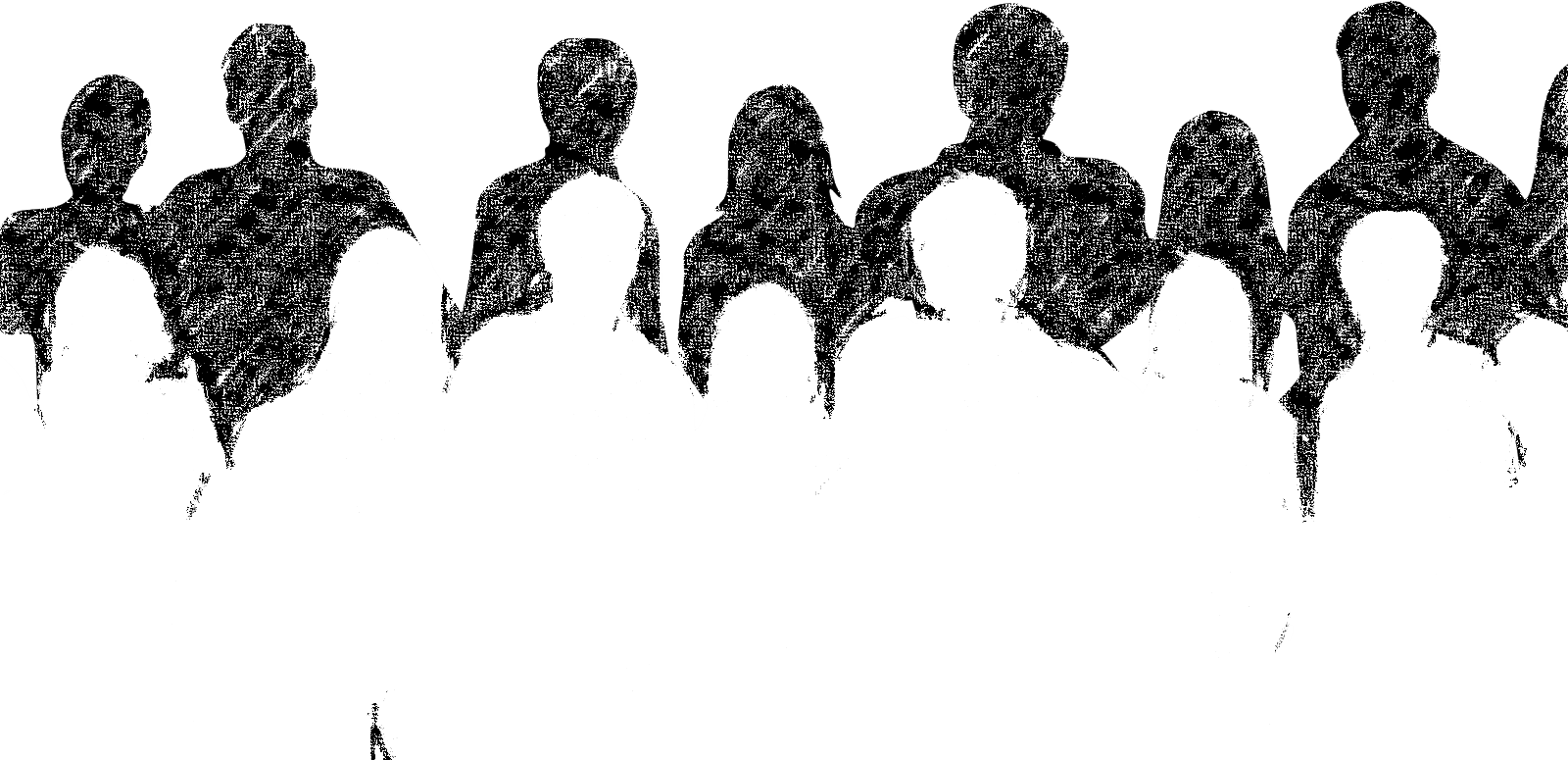 Comments
Discussion
Questions